学校传染病防控教职工培训常州市新北区飞龙实验小学2023年2月
一、传染病预防
（一）提供传染病防控条件

1.学校每年应安排用于传染病预防控制的工作经费，保证各项传染病防控、物资储备、健康教育等工作的落 实。

2.学生人数600人以上的学校应设立医务室或者卫生室，并按不低于学生人数600:1的比例配备专职学校卫生专业技术人员。

3.学校和托幼机构应按照有关规定设置厕所和洗手设施。 提供充足的符合卫生标准的饮用水。
（二）人员健康管理

在校（园）教职员工、食品工作人员、保洁员、校车驾驶员等人员中的传染病患者、疑似传染病患者，在传染期内或者在排除传染病前，不得来校上班。

学校要按照有关规定开展入学（入托）查验预防接种证工作，发现未依照国家和省免疫规划受种的学生，督促监护人在学生入学后及时预防接种。
（三）健康教育

  采取多种形式对学生家长进行传染病防治知识的科普宣传教育。

对学生：常见传染病的基本知识、良好卫生习惯培养，提高对传染病的防控意识。

对学生家长：开展传染病预防控制健康教育，家长能够配合学校传染病预防控制工作。
二、传染病疫情的监测和报告
（一）传染病疫情监测

班主任每日早晨第一节课前对全部到校学生进行晨检，了解学生的出勤和健康状况，并做好记录。

晨检内容：观察学生的精神状态、询问学生健康状况、登记因病缺勤情况，作好记录。

晨检中发现学生有传染病症状（如发热、皮疹、腹泻、呕吐、黄疸、结膜充血等）后，及时告知学校疫情报告人。并第一时间通知家长尽快接患儿就医，同时做好患儿诊断的追踪和登记工作。


班主任每日登记因病缺课学生的患病情况，包括发病时间、疾病或症状、就诊情况等信息，及时报告学校疫情报告人进行汇总、网报。
（二）传染病疫情报告
    
    1.学生出现传染病确诊病例或疑似病例，班主任要第一时间报学校传染病疫情报告人。

    2.出现以下任一情况，学校传染病疫情报告人应在24小时内向属地疾病预防控制机构或指定的基层医疗机构和辖区教育行政部门报告：

同一班级，1天内有3例或连续3天内有5 例或以上具有相似症状（如发热、皮疹、腹泻、呕吐、黄疸、结 膜出血等）或者有共同用餐、饮水史。

个别学生出现不明原因的高热、呼吸急促或剧烈呕吐、 腹泻等症状。

学校发生群体性不明原因疾病或其他突发公共卫生事件。
三、传染病疫情控制
（一）疫情调查
    配合疾病预防控制机构对本单位发生的传染病疫情、突发公共卫生事件进行流行病学调查工作，配合对相关人员、相关食品、 水样和其它环境标本等进行采集工作，落实疾控机构提出的疫情相关防控措施。
（二）疫情控制
1.控制传染源（病例和密切接触者管理）
   （1）学校和托幼机构在学生、教职员工、食品从业人员和其它人员中发现确诊或疑似传染病患者时应立即要求其进行隔离 （居家隔离或住院隔离）至传染期过后方可复课或复工。
   学生疑似患传染病时应及时通知其家长或监护人送患者就医，并做好疾病诊断的随访记录。
   对于需要开具复课复工证明方可返校的患者, 班主任或校医（保健老师）应提前告知其开具程序和查验程序。
（2）患者复工复课应由校医查验加盖公章的复课复工证明，并现场观察和询问相关临床症状是否消失，包括发热、皮疹、腹泻、呕吐、黄疸、结膜出血等，同时做好登记工作。校医复核后开具回班复课证明，执此证明方可回班复课。

若校医或保健老师复核结论与医疗机构开具的返校复课证明不一致，以校医或保健老师的结论为准。

若家长对结论存在争议，由校医或保健老师会同班主任向家长做好沟通解释工作，并立即将情况上报学校领导、教育部门和疾控机构，协商后做出是否复课的最终决定。
2.切断传播途径
  规范地进行环境消毒是切断传染病传播的重要途径。学校及托幼机构应对传染病在本校（园）的暴发流行保持警惕，做好消杀物资的储备工作，做好日常消毒和疫情消毒工作。
    3.保护易感人群
  （1）在传染病暴发、流行时，应根据卫生部门建议停止举办大型师生集会和会议，采取临时停课或暂时关闭措施。
  （2）必要时，配合疾病预防控制机构对学校相关人群进行应急预防工作。
学校常见传染病的传染期和隔离建议
学校常见传染病的传染期和隔离建议
学校常见传染病的传染期和隔离建议
学校其他传染病的传染期和隔离建议
学校其他传染病的传染期和隔离建议
注：常见传染病暴发疫情，班级停课天数，要以上级疫情防控部门的要求为准。
附1：学校新冠病毒感染防控要点
1.师生出入校门不再提供核酸证明，其他外来人员进入校园以无发热症状为准。师生入校时测量体温，发现发热等症状师生及时采取留观等相应措施。

2.学校加强师生日常健康监测，提醒督促师生出现发热等症状时，不带病到校工作或学习。学校加强对感染师生康复期的健康指导，引导师生做好康复期健康管理。不组织或要求康复期的师生参加剧烈运动。

3.中小学校和幼儿园设置师生健康观察室，为有发热等症状师生提供临时留观，并指导家长安全接护学生和幼儿回家。
4.中小学、幼儿园根据防疫要求和学校实际，储备必要的药品。根据师生在校学习期间加强自身健康状况监测需要，储备充足的抗原检测试剂。根据师生日常防护需要，储备足够的口罩、消毒用品、安全测温设备等常用防疫物资，并确保有2 周以上的储备量。

5.中小学校以班级为单位，出现感染者后，学校在第一时间报告，及时实施防控措施。当感染者占比较大时，可以班级或年级为单位停止线下上课、实施线上教学。幼儿园一旦出现感染者，应及时采取临时关停措施。

6.针对不同表现形式的突出心理问题，学校要为学生提供针对性强、常态化、多形式的心理健康指导和援助，做好学生心理健康教育和心理疏导，及时化解学生恐慌、焦虑等负面情绪。强化心理重症和危机识别与干预，及时防范化解重大风险。
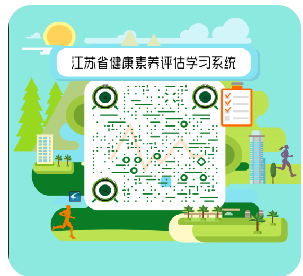 附2：对《中国公民健康素养—基本知识与技能（试行）》师生知晓率达到70%。
另外提醒：学生到铁路边不钻网，不向火车扔石子